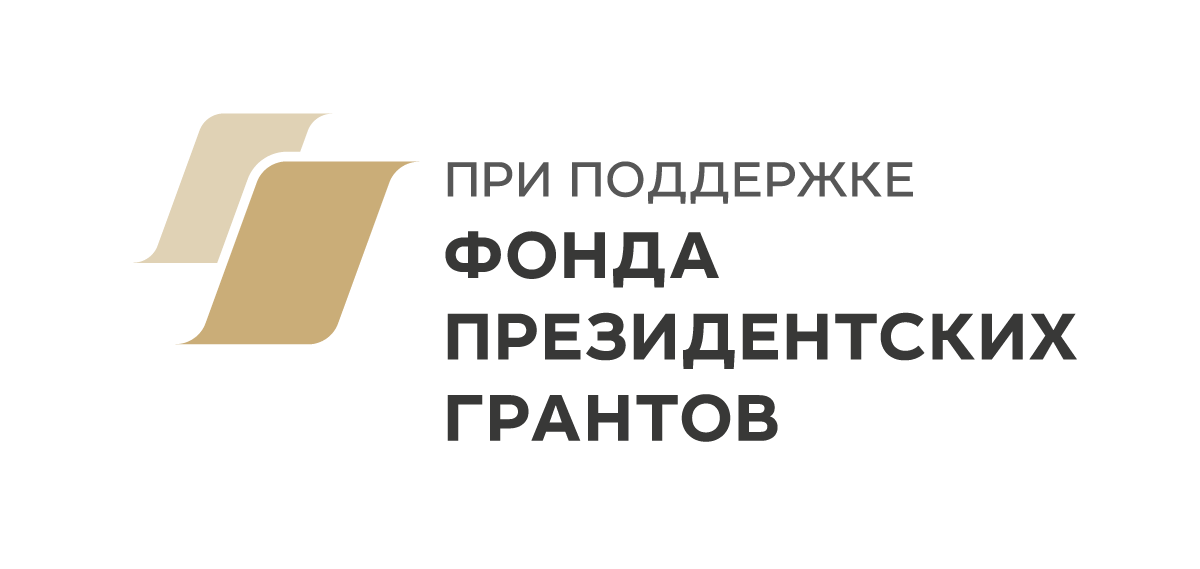 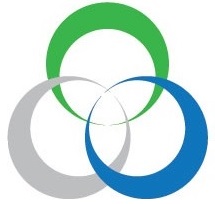 АКАДЕМИЯ БУХГАЛТЕРОВ
Тема №1
«Первичные документы»


Чепухалина Ксения Александровна
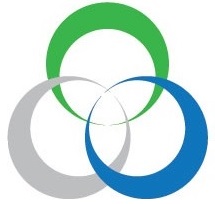 Основные виды программ для автоматизации бухгалтерского учета
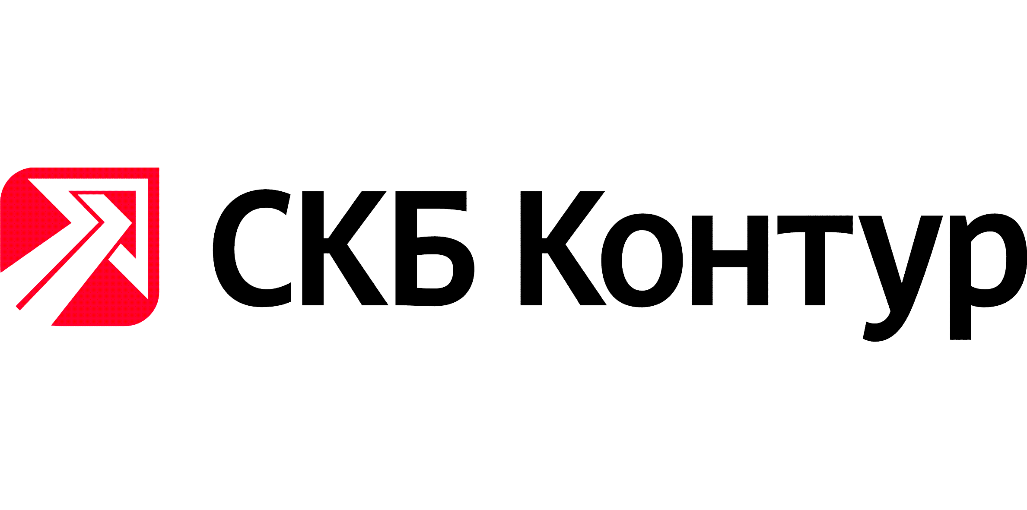 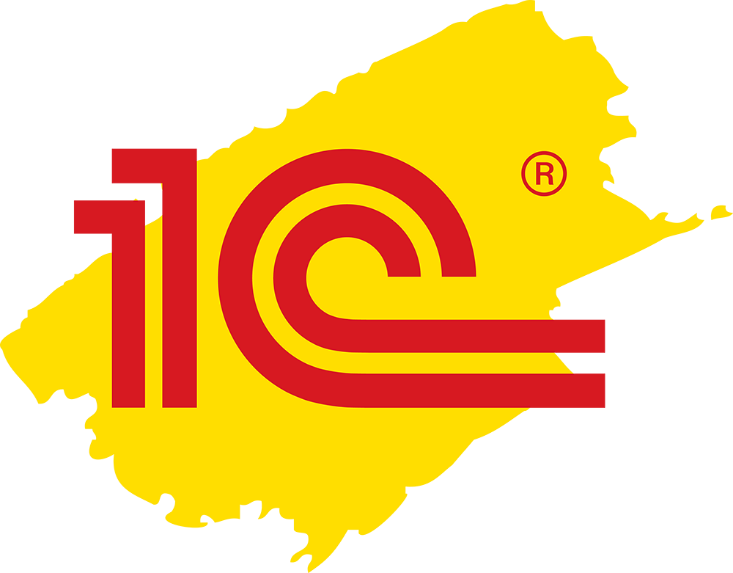 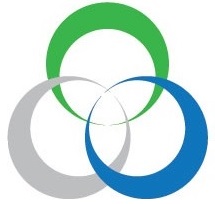 Нормативные акты
Федеральный закон от 6 декабря 2011 г. № 402-ФЗ«О бухгалтерском учете» (30 декабря 2021г.);
Приказ Минфина России от 16 апреля 2021 г. N 62н «Об утверждении Федерального стандарта бухгалтерского учета ФСБУ 27/2021 «Документы и документооборот в бухгалтерском учете»(23 декабря 2021 г.);
Информационное сообщение Минфина России от 10 июня 2021 г. № ИС-учет-33 «Новая редакция правил о документах и документообороте в бухгалтерском учете»
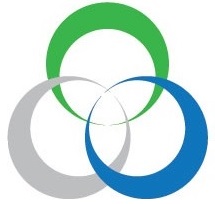 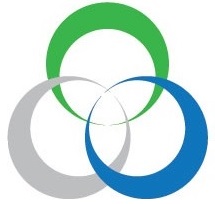 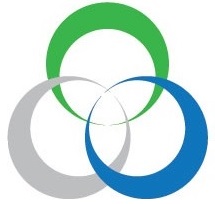 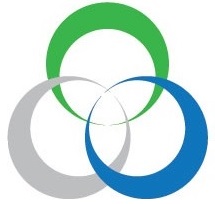 Учетной политикой НКО должны быть утверждены:
1.рабочий план счетов;
2. формы первичных учетных документов, регистров бухгалтерского учета, а также документов для внутренней бухгалтерской отчетности;
3. порядок проведения инвентаризации активов и обязательств НКО;
4. способы оценки активов и обязательств;
5. правила документооборота и технология обработки учетной информации;
6. порядок контроля за хозяйственными операциями;
7. И др.
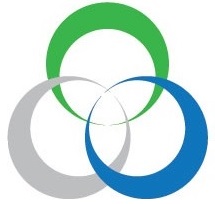 Упрощенные способы ведения бухгалтерского учета, включая упрощенную бухгалтерскую (финансовую) отчетность, не применяют следующие экономические субъекты:
1) организации, бухгалтерская (финансовая) отчетность которых подлежит обязательному аудиту в соответствии с законодательством Российской Федерации;
2) жилищные и жилищно-строительные кооперативы;
3) кредитные потребительские кооперативы (включая сельскохозяйственные кредитные потребительские кооперативы);
4) микрофинансовые организации;
5) организации бюджетной сферы;
6) политические партии, их региональные отделения или иные структурные подразделения;
7) коллегии адвокатов;
8) адвокатские бюро;
9) юридические консультации;
10) адвокатские палаты;
11) нотариальные палаты;
12) некоммерческие организации, включенные в предусмотренный пунктом 10 статьи 13.1 Федерального закона от 12 января 1996 года N 7-ФЗ "О некоммерческих организациях" реестр некоммерческих организаций, выполняющих функции иностранного агента.
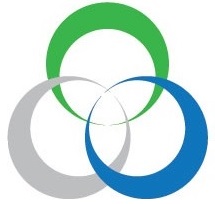 Отчет по исполнению бюджета
Первичные документы
Первичные документы
документы, являющиеся основанием для выплат
документы о совершении платежа
платежные ведомости
документы, подтверждающие факт оказания услуг, в том числе и штатными сотрудниками организации
документы, подтверждающие факт приобретения товаров (материалов, основных средств и проч.)
кассовые чеки
квитанции к приходно-кассовым ордерам
банковские платежные поручения (требования)
банковские выписки
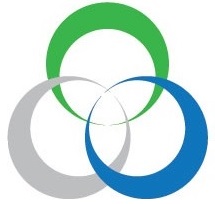 Первичные учетные документы
Обязательными реквизитами первичного учетного документа являются:
1) наименование документа;
2) дата составления документа;
3) наименование экономического субъекта, составившего документ;
4) содержание факта хозяйственной жизни;
5) величина натурального и (или) денежного измерения факта хозяйственной жизни с указанием единиц измерения;
6) наименование должности лица (лиц), совершившего (совершивших) сделку, операцию и ответственного (ответственных) за ее оформление, либо наименование должности лица (лиц), ответственного (ответственных) за оформление свершившегося события;
7) подписи лиц, предусмотренных пунктом 6 настоящей части, с указанием их фамилий и инициалов либо иных реквизитов, необходимых для идентификации этих лиц.
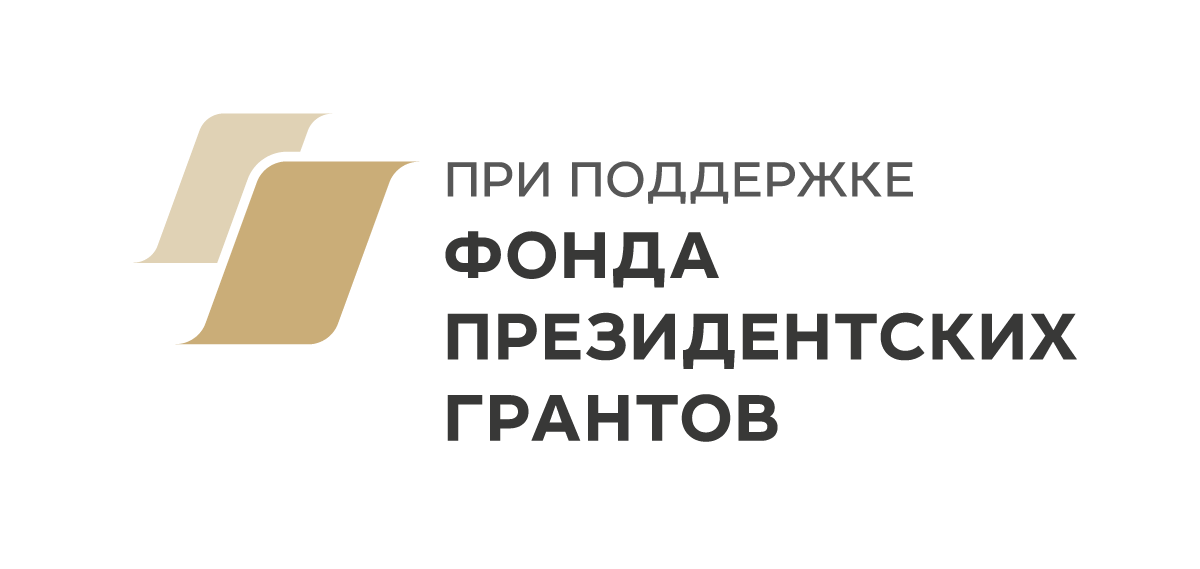 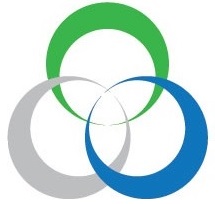 КОНТАКТЫ
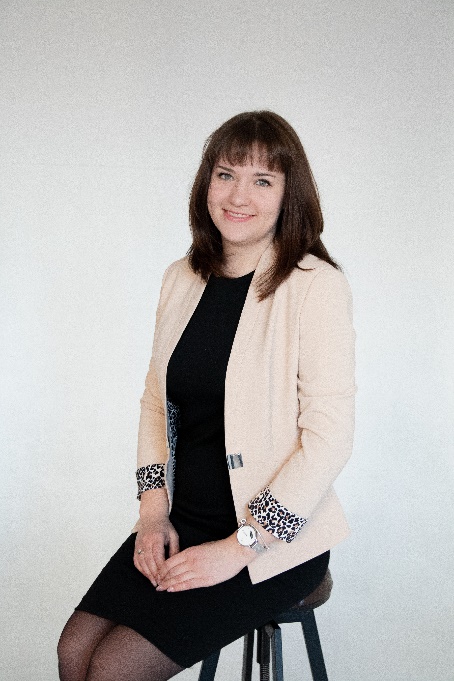 Чепухалина Ксения Александровна
+7-914-203-04-93
chepuhalina.ka@yandex.ru